Algorithms for jumbled pattern matching in strings
P´eter Burcsi, Ferdinando Cicalese, Gabriele Fici , and Zsuzsanna Lipt´ak
International Journal of Foundations of Computer Science 23.02 (2012): 357-374.
Presenter: Shih-Hong Lee
Date: July 30, 2024
1
Abstract(1/2)
2
Abstract(2/2)
3
Jumbled pattern matching
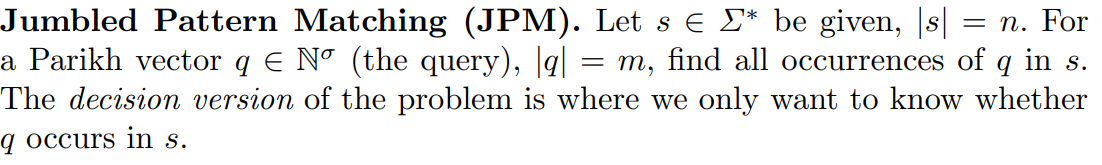 4
The Parikh vector
Given a text t : abbcaaabcb
p(t) = (4,4,2)

A query q = (2,0,0)
t has a substring s with p(s) = q = (2,0,0)

Substring s : aa
Use sliding window based algorithm : O(n)
But with K queries cost O(Kn), and so as exact pattern matching algorithm cost O(K(m+n))
For each queries generated own preprocess data structure
5
Decision problem in the binary case
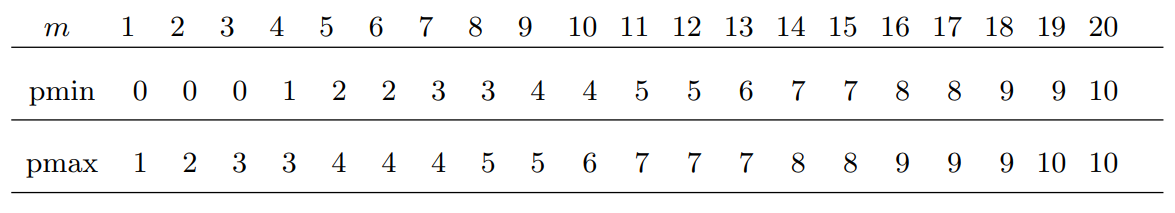 6
e.g.
Given a string s = ababbaabaabbbaaabbab, |s| = 20
yes if and only if x ∈ [pmin(x + y), pmax(x + y)].
Query q = (3,3)  
pmin(3+3) < 3 < pmax(3+3) -> yes
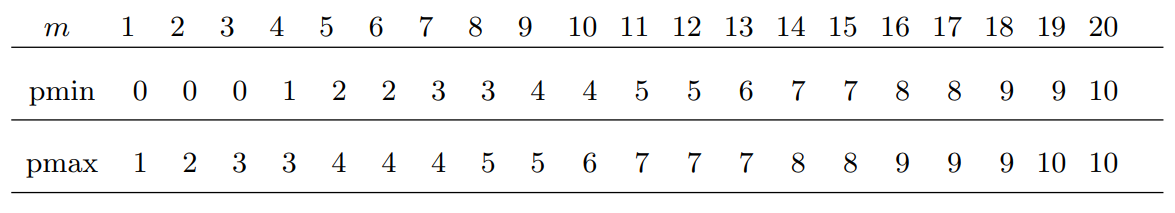 7
e.g.
Given a string s = ababbaabaabbbaaabbab, |s| = 20
yes if and only if x ∈ [pmin(x + y), pmax(x + y)].
Query q = (4,0)  
pmin(4+0) < 4 < pmax(4+0) -> no
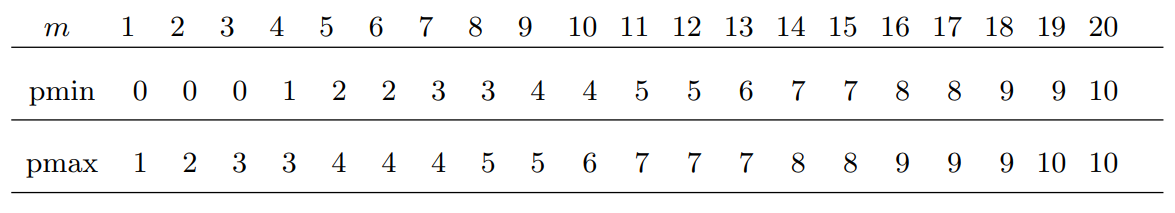 8
The Jumping Algorithm
prv(i) denotes the Parikh vector of the prefix of s of length i
e.g. Given a string s : ababcababc,|s| = 10
9
Let Σ = {a, b, c} and s = cabcccaaabccbaacca
Query q = (3,1,2)
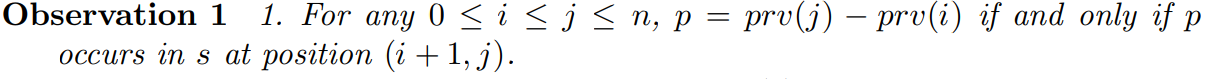 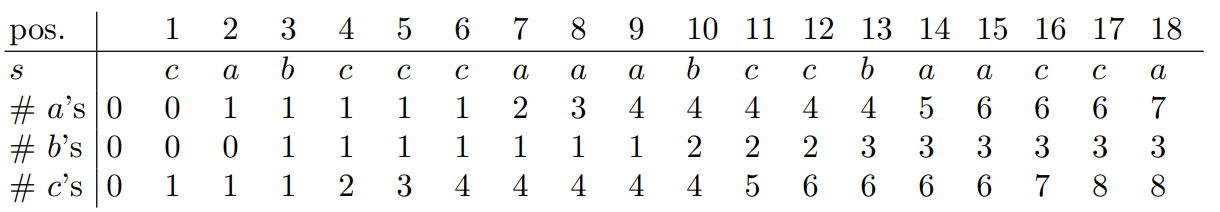 L
R
10
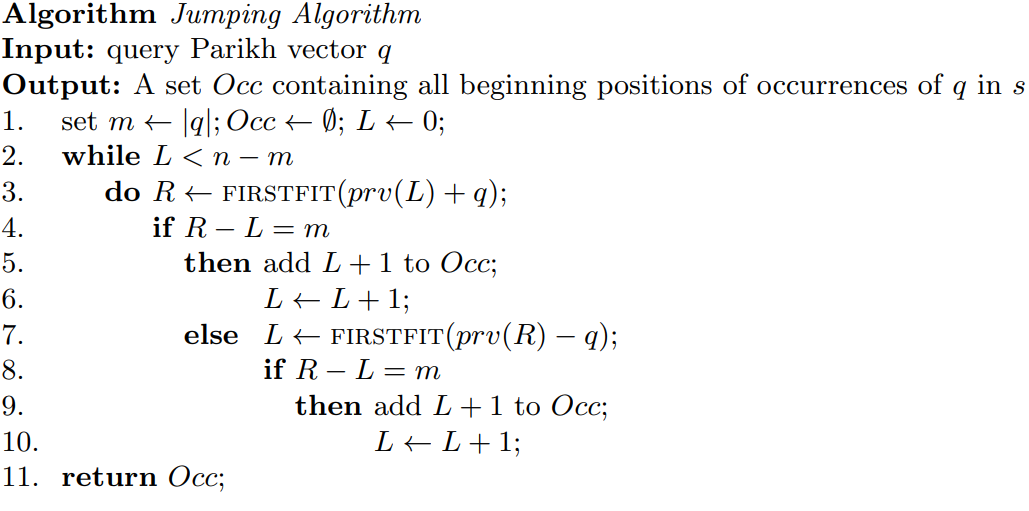 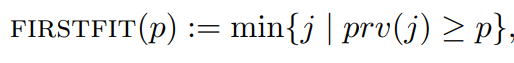 11
Let Σ = {a, b, c} and s = cabcccaaabccbaacca
Query q = (3,1,2)
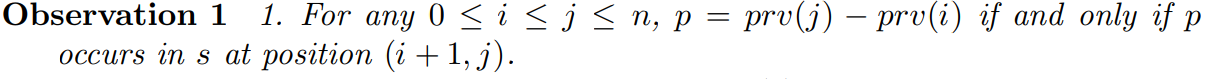 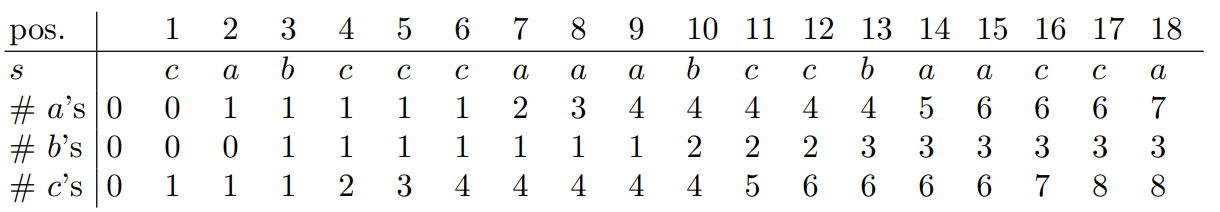 L
R
L
R
12
Let Σ = {a, b, c} and s = cabcccaaabccbaacca
Query q = (3,1,2)
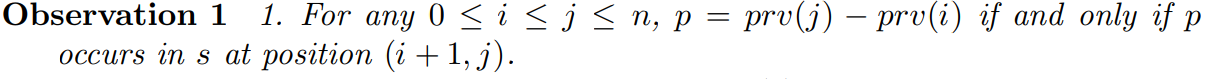 R = firstfit((1,1,2)+(3,1,2)) = firstfit(4,2,4)  = 10
(4,2,4) – (1,1,2) = (3,1,2) (occurance) 
L =L+1
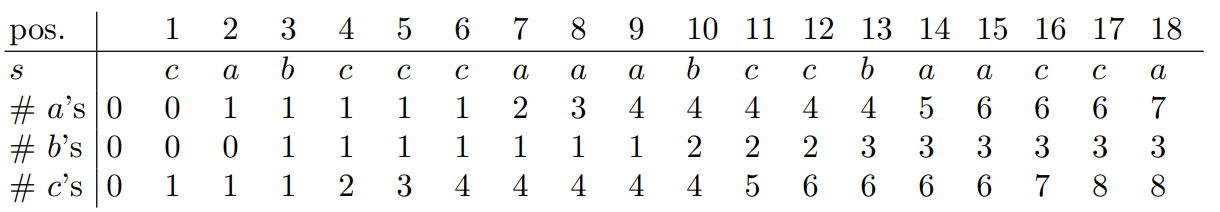 L
R
13
Let Σ = {a, b, c} and s = cabcccaaabccbaacca
Query q = (3,1,2)
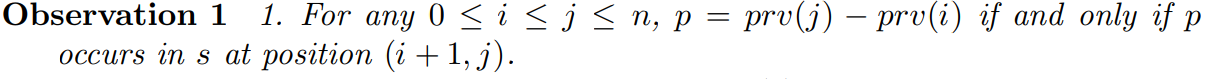 R = firstfit((1,1,3)+(3,1,2)) = firstfit(4,2,5)  = 11
(4,2,5)-(1,1,3) =(3,1,2)(occurance) 
L =L+1
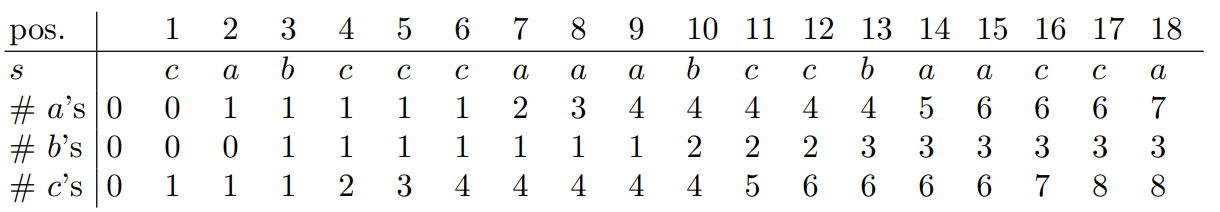 R
L
14
Let Σ = {a, b, c} and s = cabcccaaabccbaacca
Query q = (3,1,2)
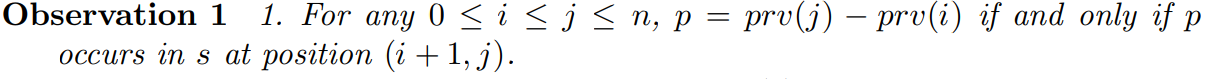 R = firstfit((1,1,4)+(3,1,2)) = firstfit(4,2,6)  = 12
(4,2,6) – (1,1,4) = (3,1,2) (occurance) 
L =L+1
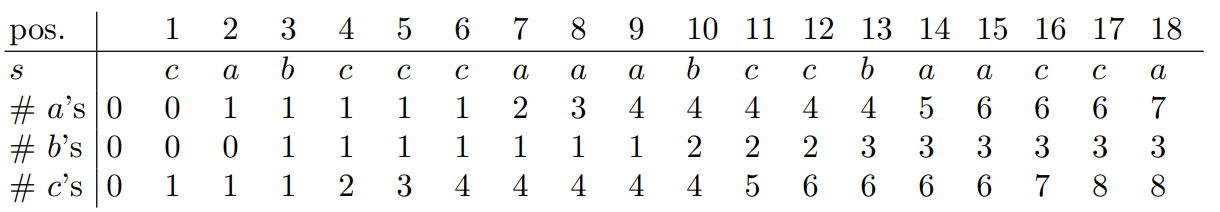 R
L
15
Let Σ = {a, b, c} and s = cabcccaaabccbaacca
Query q = (3,1,2)
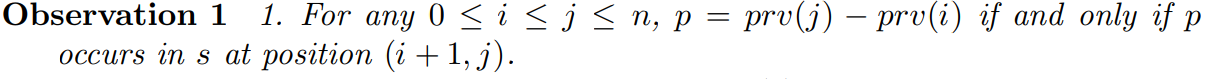 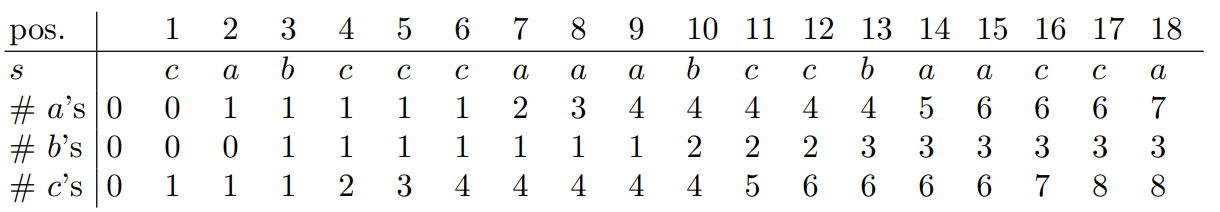 L
R
L
R
16
Let Σ = {a, b, c} and s = cabcccaaabccbaacca
Query q = (3,1,2)
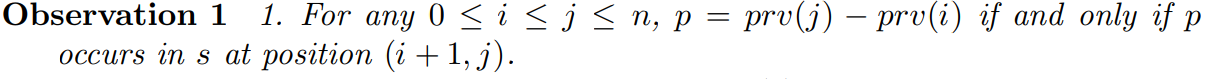 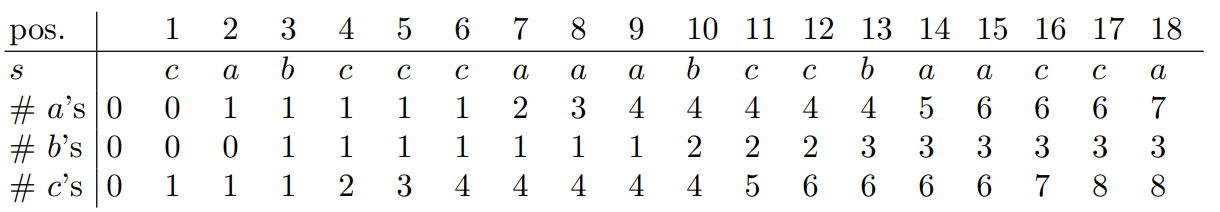 L
R
R
L
17
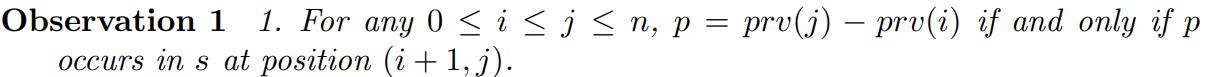 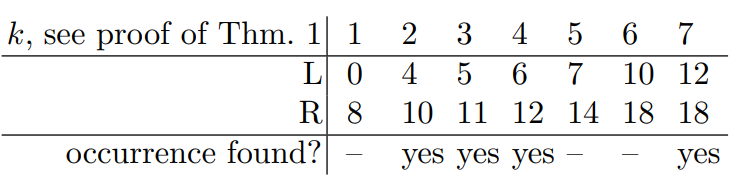 18
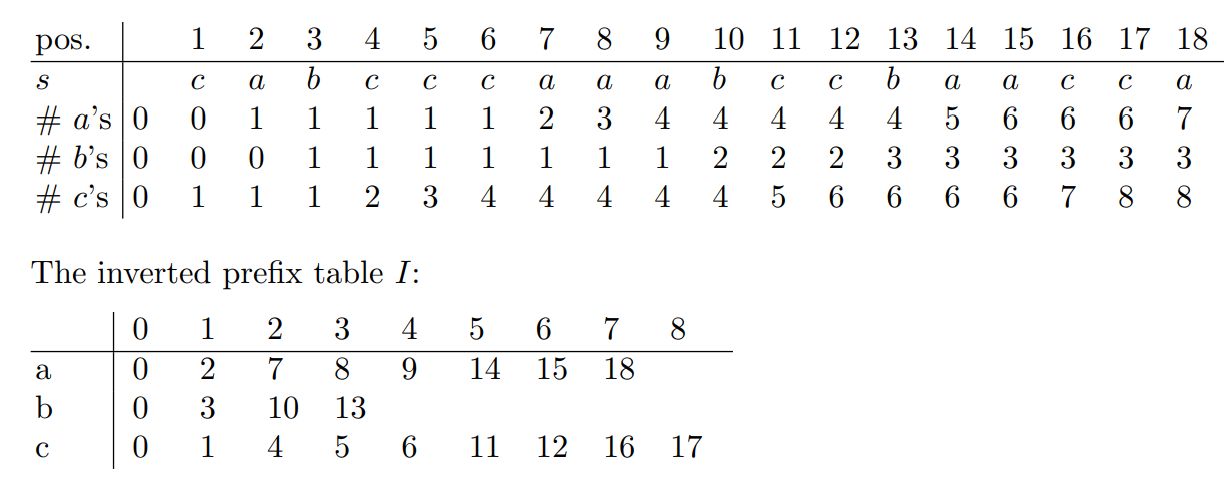 19
Variant using a wavelet tree
Using a wavelet tree to reduce search firstfit vector to O(σ log σ )
Let s = bbacaccabaddabccaaac . We demonstrate the computation of firstfit(2, 3, 2, 1)
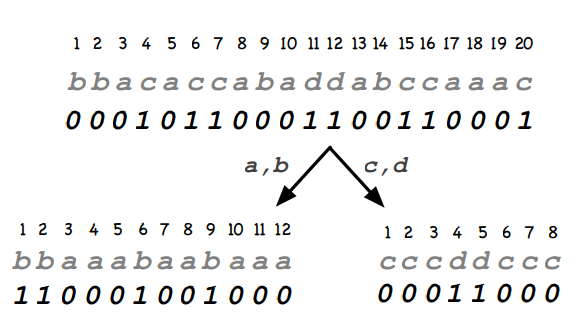 20
firstfit(2, 3, 2, 1) = max{selecta(s, 2), selectb(s, 3), selectc(s, 2), selectd(s, 1)}

select0(sab, 2), select1(sab, 3) = max{4,6}=6
select0(scd, 2), select1(scd, 1) = max{2,4}=4


max{select0(sabcd, 6), select1(sabcd, 4)}
=max{9,11}=11
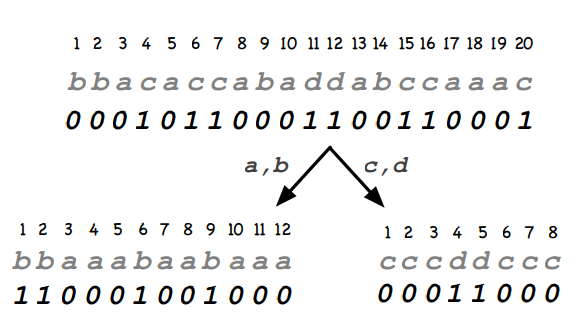 21
Simulations
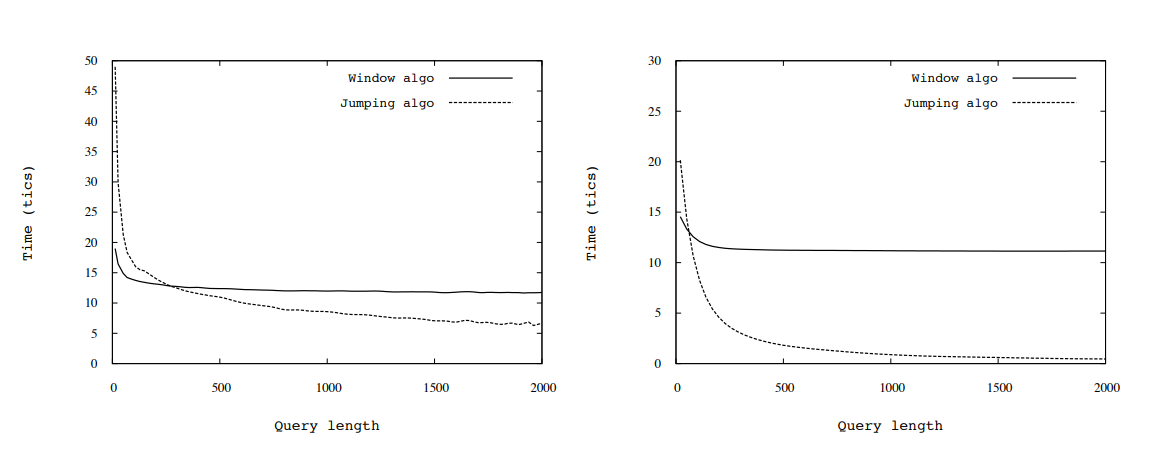 22
[Speaker Notes: 第一個是最糟糕的情況第二個是隨機均勻抽樣]
Result
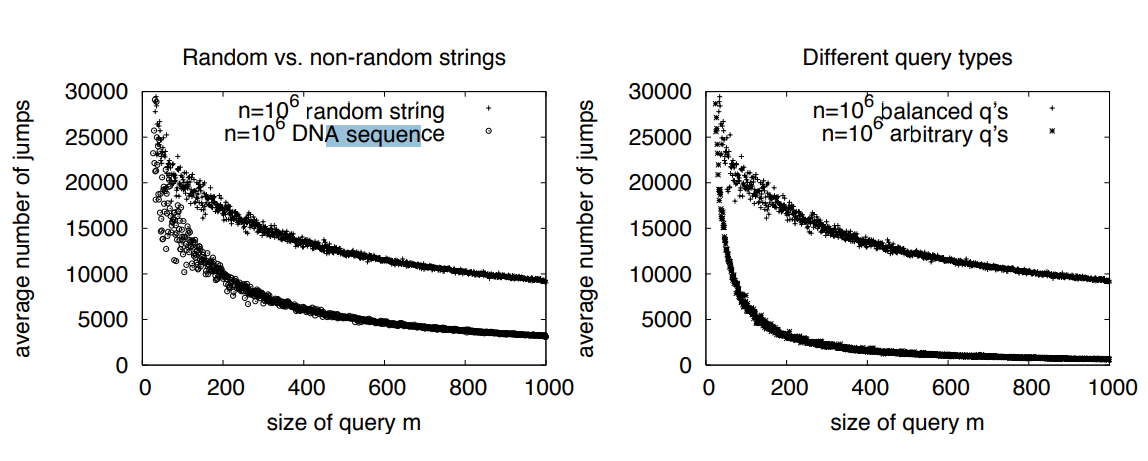 23
Thanks
24